World of Electrician
Topic 6- Basic Computer Literacy
Use internet to search for information
Unit 4
Outcomes
By the end of this unit you will be able to learn some computer basics such as: 
How to search the internet to find answers for electrical questions
What is the internet?
Have you ever chatted to friends on Facebook or shared photos via Instagram? Or you might have watched a video on YouTube. For all of these activities and many more, you have been using the internet. 
So,  how can you use the internet to search for useful information to support what you are learning in this course?
Image 01 
Someone using the internet
What is the internet?
Imagine someone has never heard of the internet. How would you describe it to them?
Type your answer  your own words, define the word 'internet' in the space provided below. Once you have completed your answer, click the 'Submit' button.
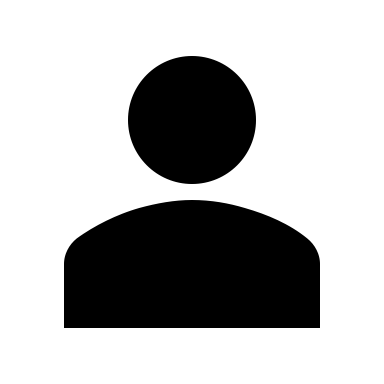 Submit
[Speaker Notes: Notes for interactivity: 
Text box for typing.]
Feedback
Here is an example of how you could have described what the internet is to someone else.
Image 02 
Map of the world showing computers all connected to each other
The large system of connected computers around the world that allows people to share information and communicate with each other.
[Speaker Notes: Notes for interactivity: 
Text box for typing.]
What is a browser?
To search for information using the internet you need to use a browser. What do you think the word ‘browser’ means?


Something that helps you to type
An application program that provides a way to look at and interact with all the information on the World Wide Web. 
Something that helps you to read information on your computer
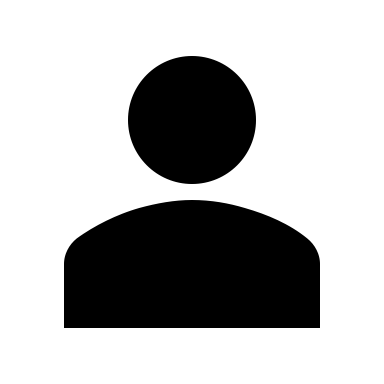 Choose the best definition from the options below.
Submit
[Speaker Notes: Multiple choice
One correct answer (shown in italics) 

Feedback if correct- Well done, you are correct. A browser is an application program that provides a way to look at and interact with all the information on the World Wide Web. 
Feedback if incorrect- Oops not quite. A browser is an application program that provides a way to look at and interact with all the information on the World Wide Web.]
Internet and browsers
In order to find information on the internet you need an application called a browser. This will give you access to all the information found on the World Wide Web. Here are some of the most common browsers:
Image 03 
Mozilla Firefox icon
Image 04 
Google Chrome icon
Image 05 
Safari icon
Image 06
Opera  icon
Understanding search engines
Click on the block below for an explanation of search engines
Placeholder for slideshow ’Understanding Search Engines’
Activity
Let us briefly visit four popular Internet Search Engines by following the links below. Search for term ‘Electricians tools’ in each of them and see how they contrast in terms of speed, results and ease of use.
Search Engine 2: Bing
Search Engine 1: Ask
Search Engine 3: Yahoo
Search Engine 4: Google
As you were doing your own searches you may have been asking yourself: is there a more efficient way of searching for information?
Click on the video below for some tips to help you effectively search for resources in Google.
Placeholder for Video: How to search effectively with Google
[Speaker Notes: Video: https://youtu.be/LrSXuEmN8O0]
Activity
Now that you have learnt how to use the internet, follow the instructions below for your final activity:
Think of a topic that you are currently covering in your studies. What types of resources (eg. articles or videos) could help you with studying?
Use your internet browser to search for material for that topic. Find three resources that could be of possible use to you. You can either save these onto your device or make a note of the link where you found them
Plan how you are going to use the resources that you found.  In a Word document, write 2-3 sentences where you explain how you will use the resources and then copy and paste the links to the materials into the same document. When you are done, click on the Submit button below to submit the document.
Submit